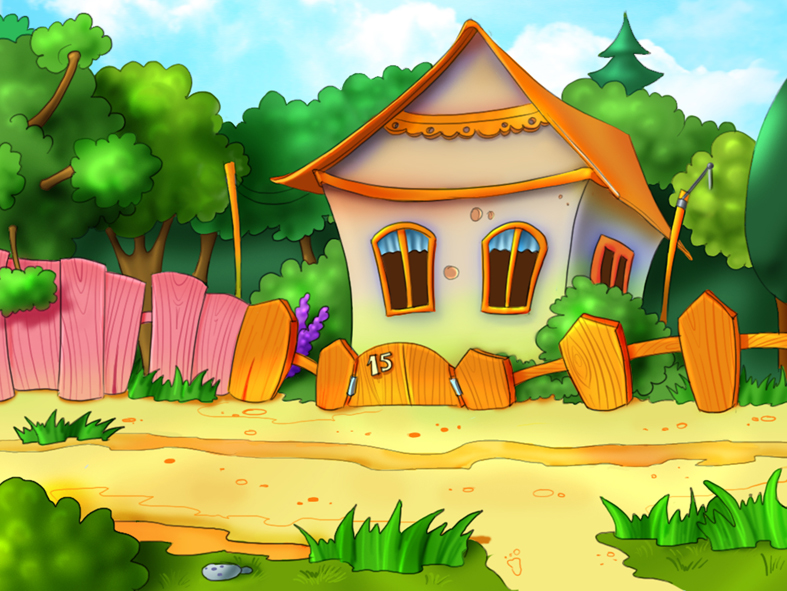 Музыкально-дидактическая игра
« Где мои детки? »
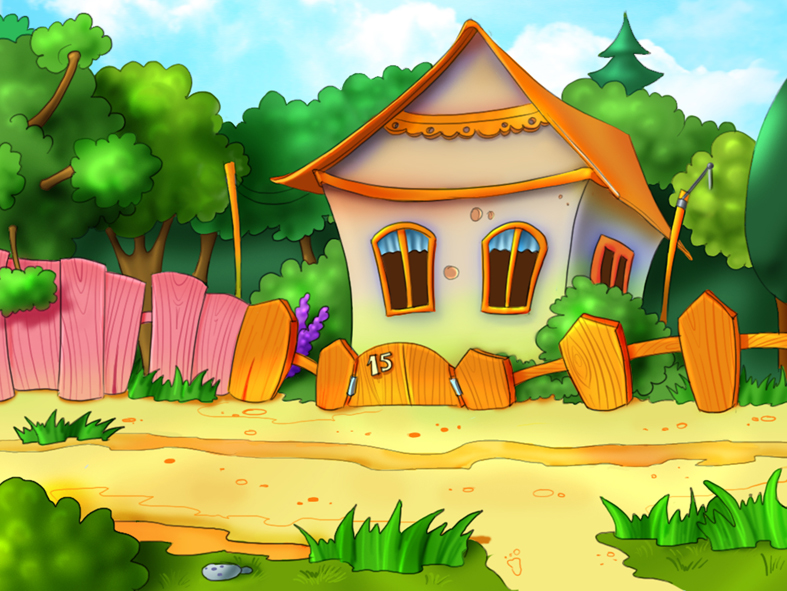 Цель: развитие способности  к различению и воспроизведению звуков разной высоты
Задачи: формировать представления о высоких и низких звуках, о звукоподражании, эмоциональной окраске звуков, связи речевой интонации с музыкальной интонацией.
Работа с презентацией Дети изображают голос взрослого животного и их детенышей на  низких и высоких звуках соответственно.
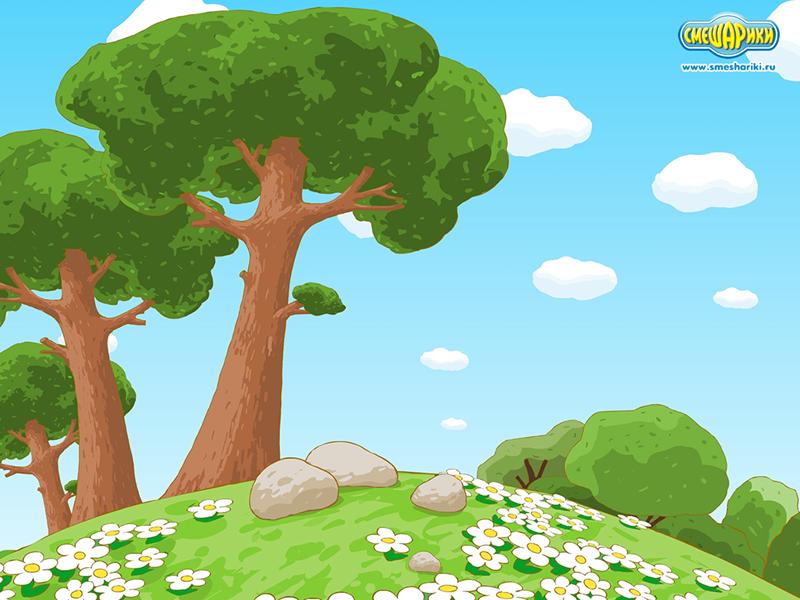 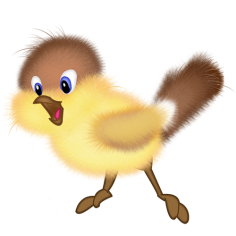 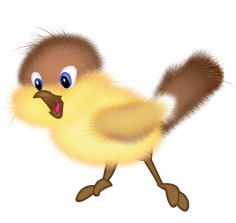 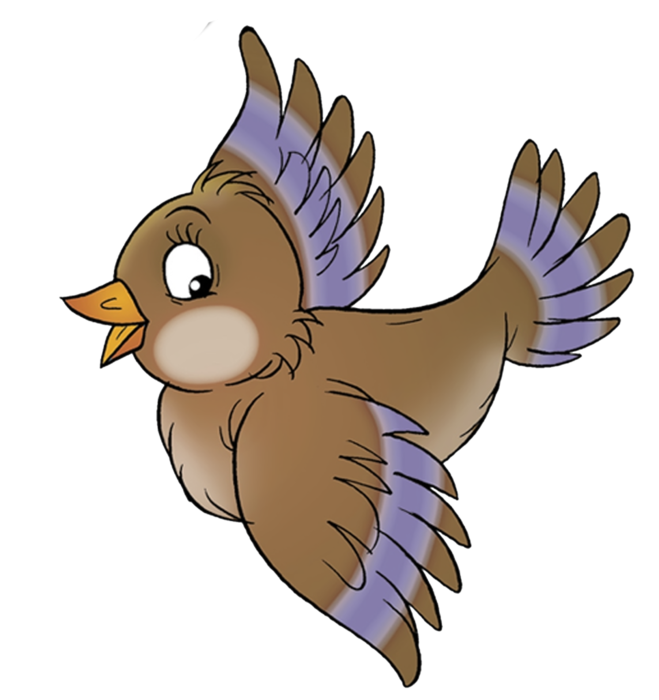 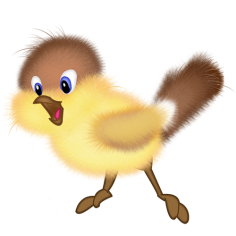 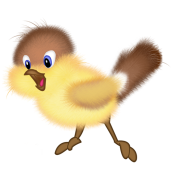 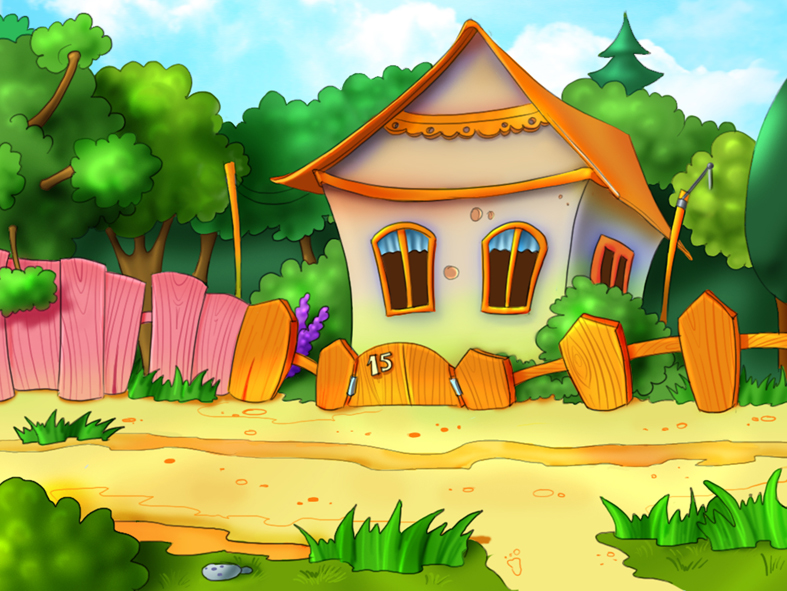 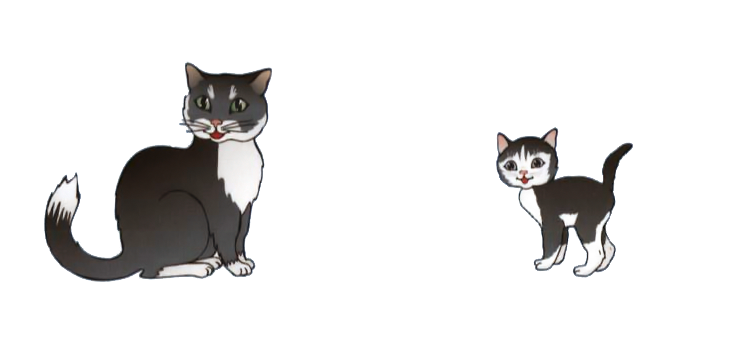 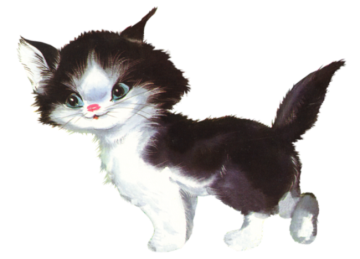 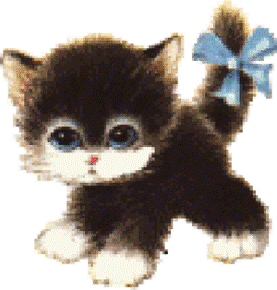 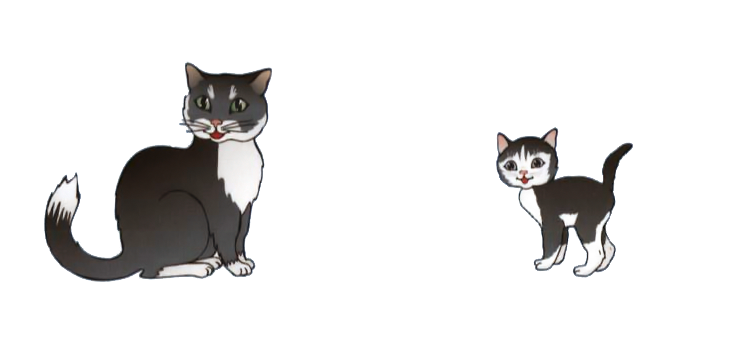 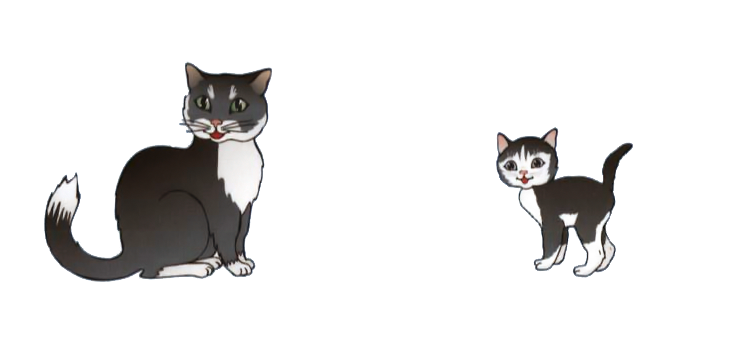 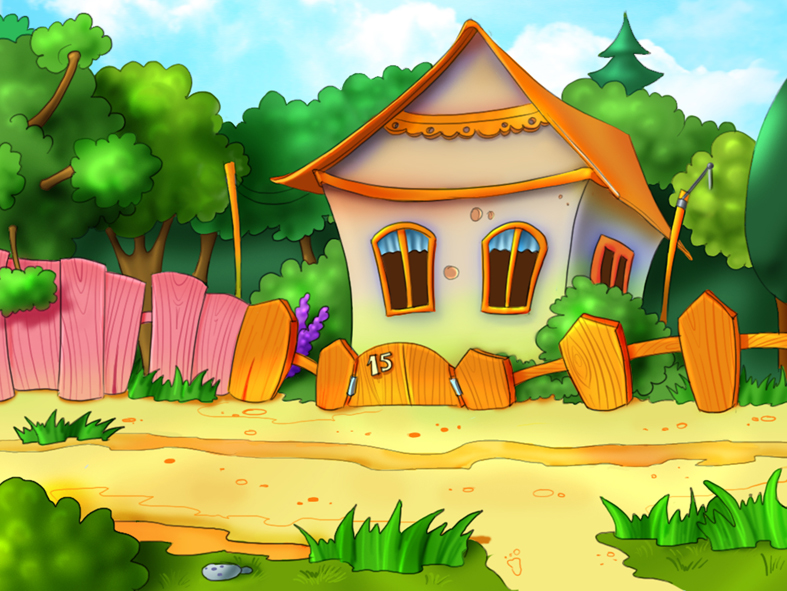 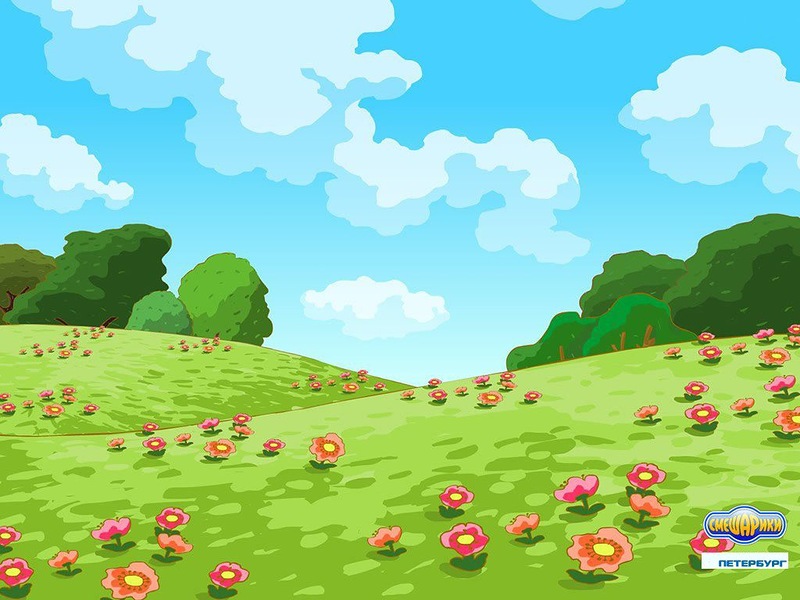 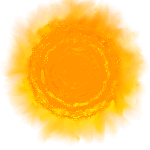 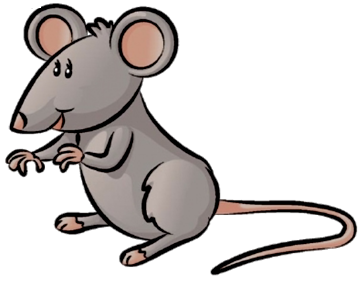 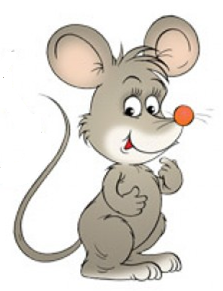 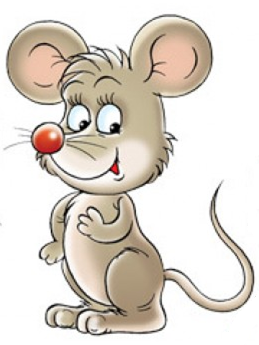 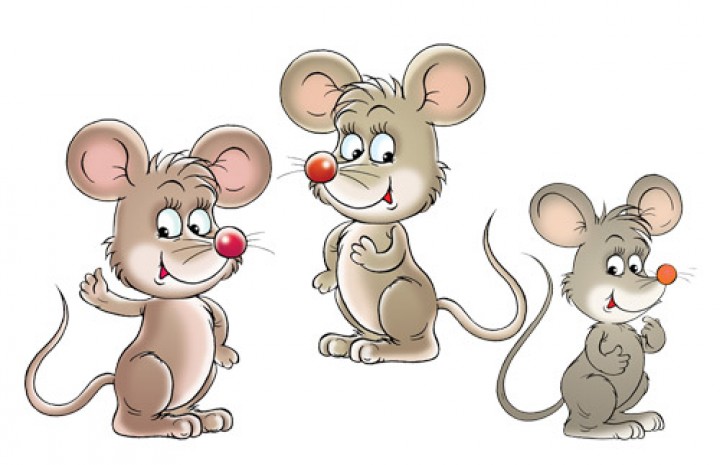 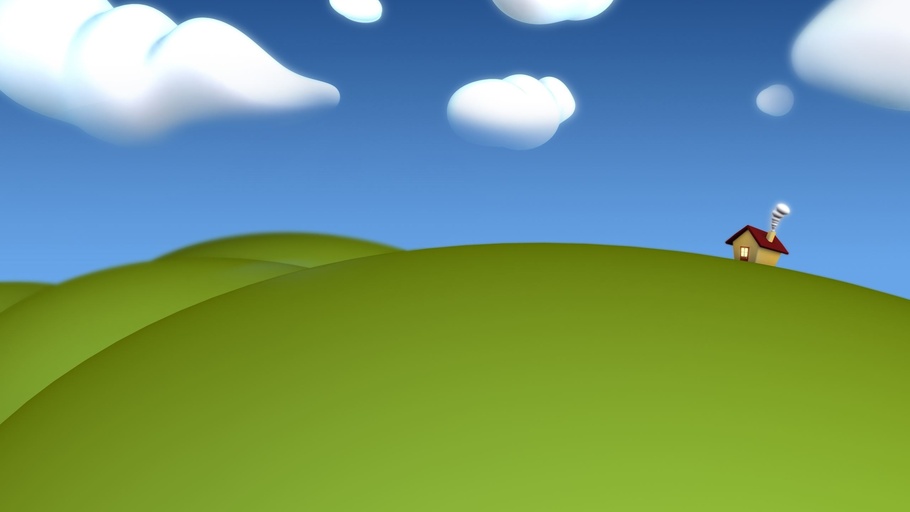 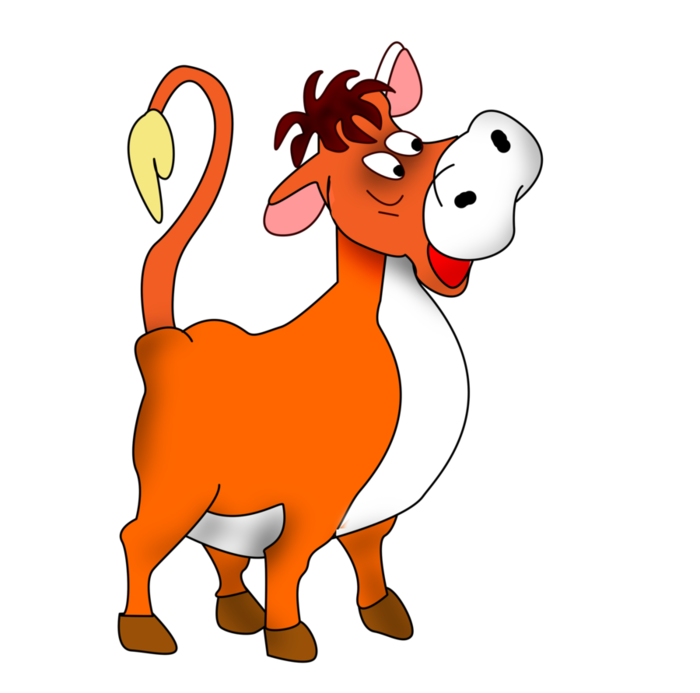 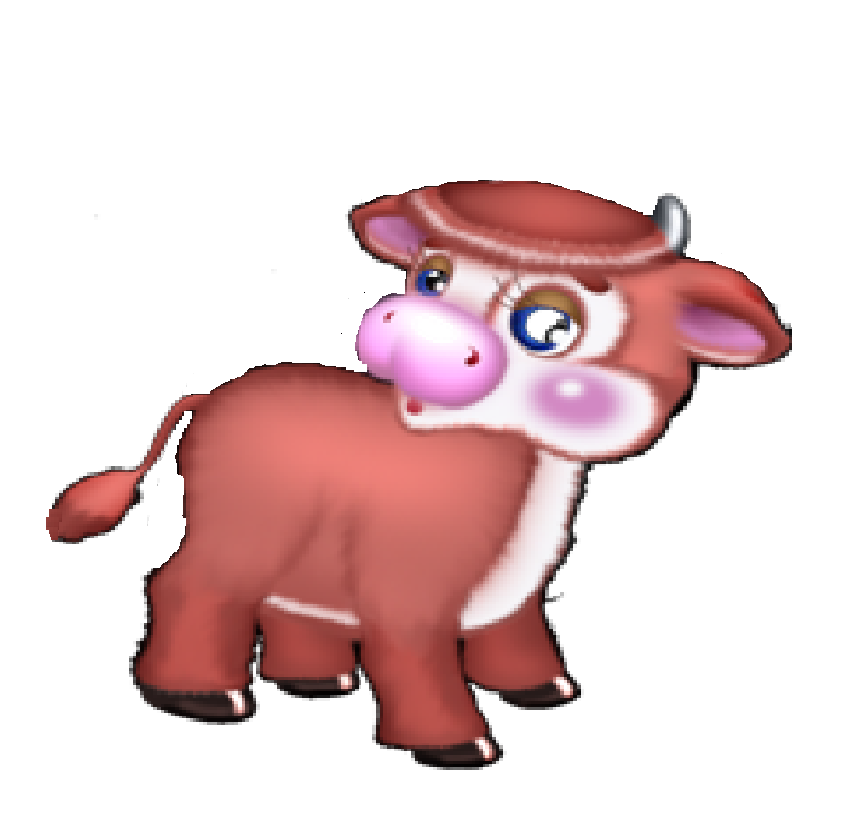 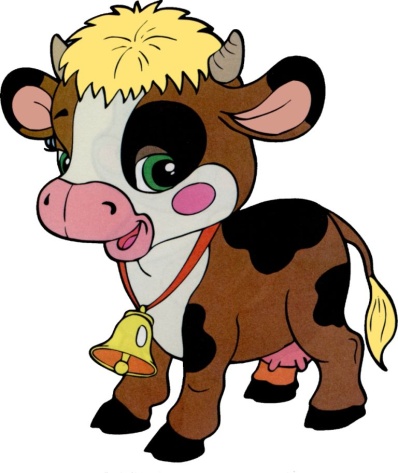 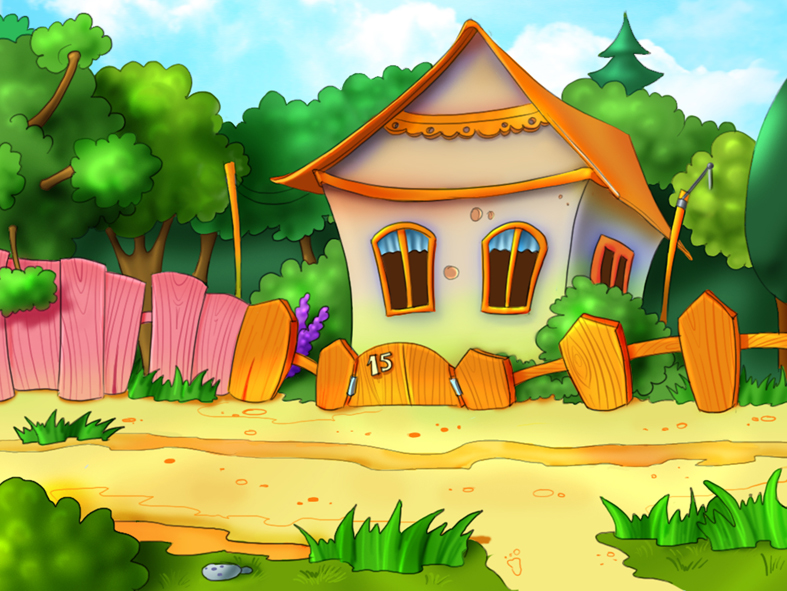 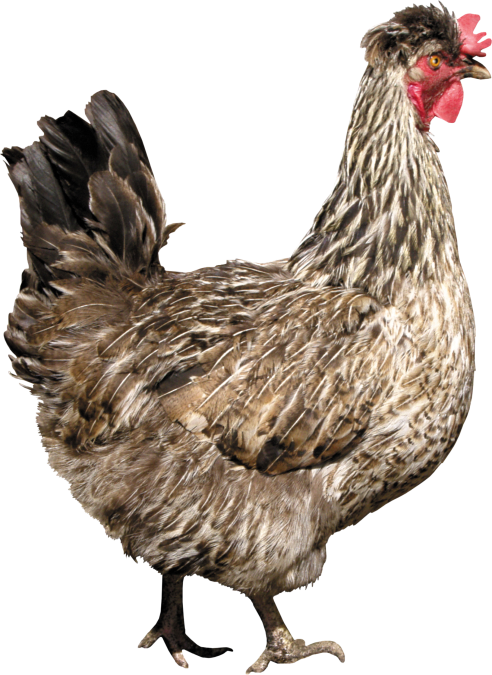 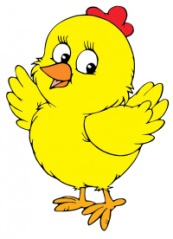 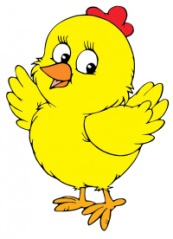 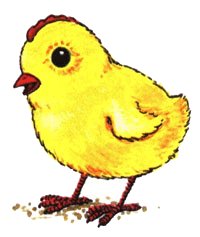 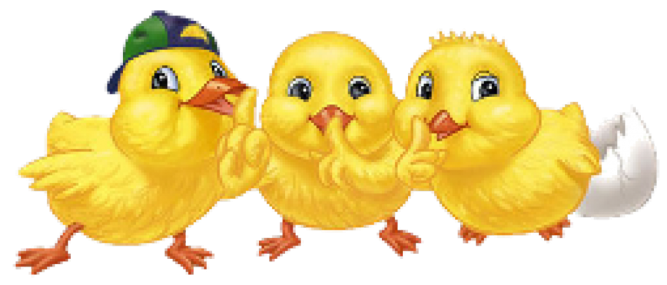